Core Case 3
Contraception
Learning Objectives
Clinical 
PV discharge - causes, investigations and management 
Understand when to use a MARAC form 
Understand complaints process in General Practice 
Ethics 
Understand the difference between Gillick and Frasier competency 
Understand the importance of consent for intimate examinations 
Understand the importance of continuing professional development, reflecting and maintaining a portfolio
OSCE 
Contraceptive counselling
Dealing with complaints 
SAFEGUARDING – please make sure this is covered.
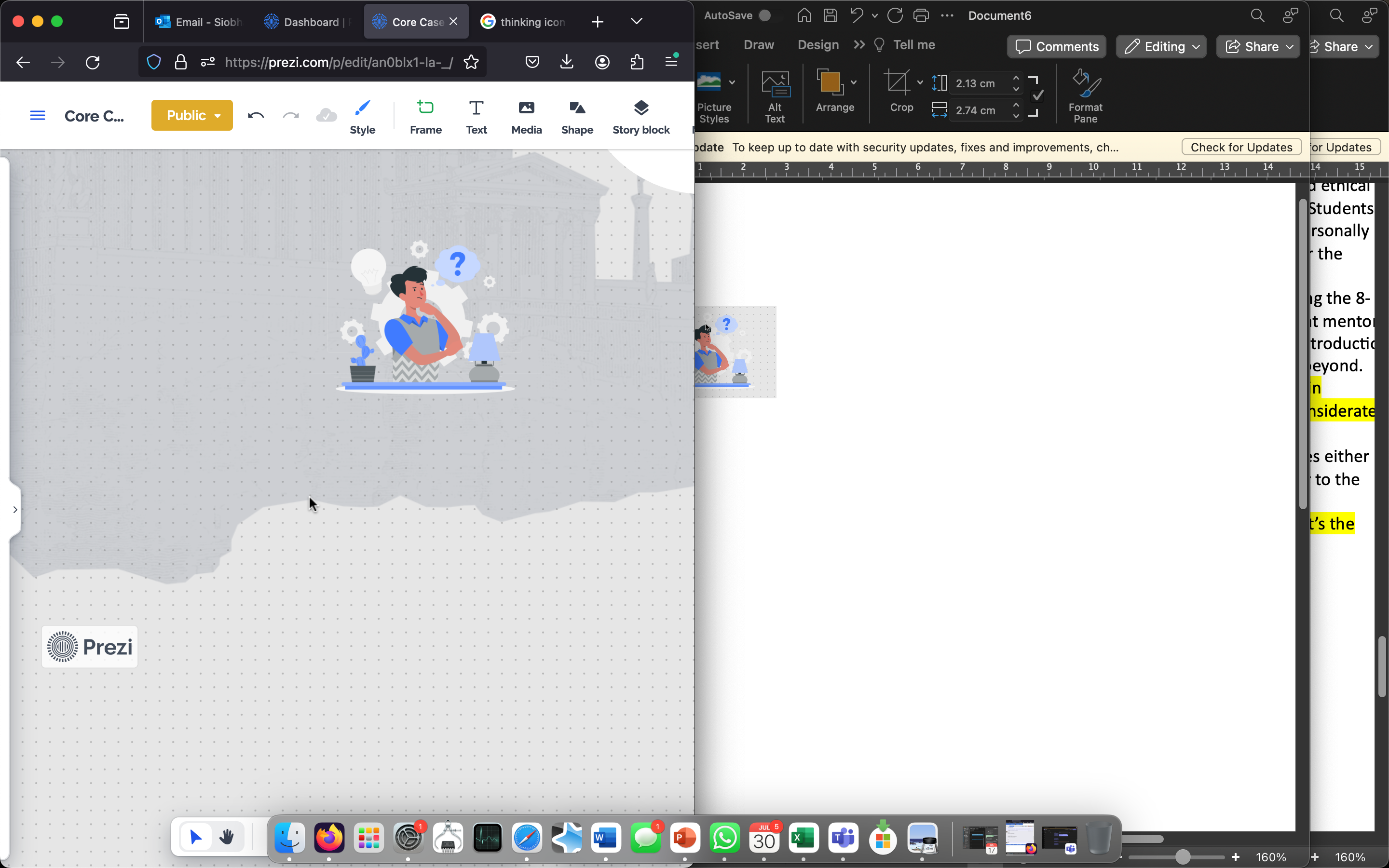 Patient History
You are in clinic on Wednesday afternoon
Your next patient is a telephone consultation from Nicola Baker
You see that the consultation note states a request for contraception
EMIS consultation: Dr Wise 		Patient name: Nicola Baker(F) 	Age: 15
Telephone consultation 

PC:
 Requesting contraception 15 years old. 
Says she is thinking about having sex with boyfriend. Has not discussed with parents. 
He does not wish to use condoms. Says he goes to same school as her, is in 
year above. 
LMP 15.6.20 
Patient seemed closed upon questioning – difficult to discuss on phone. 

Plan: 
Discussed different types of contraception and PIL sent to pt. 
Encouraged to discuss with parents. 
Booked F2F to follow up
Are you able to give a 15-year-old the contraceptive pill? 
Are there any red flags in this scenario? 
What other questions would you want to ask? 
What is the difference between Fraser Competence and Gillick Competence? 
How would you support her and explain her options?
Discussion Point: Assessing competency for contraception
How to you take a history for contraception and counsel a patient on starting the COCP 
Which STIs would you test for and how? 
Are there any examinations you need to do before starting the COCP? 
What are the contra indications for the COCP . 
What factors should be discussed in helping a patient make a choice between COCP and POP?
Discussion Point: Initiating contraception
Continuing management……..
You later reflect on the case
Portfolio entry Dr Wise
Description 
15yr old requesting contraception – seemed Fraser Competent. 
Very closed upon questioning. Difficult consultation and made me reflect upon the difficulties of consulting with adolescents. I left feeling I hadn’t done a very good job. 
Learning from review 
Speaking to teens is always few and far between and I haven’t quite figured out my “standard” approach. “Friendly on their level” or having a more “professional demeanour” than usual. I like to think I am easy to talk to only being 32 yrs old (I also look young) but perhaps they don’t see it that way. It is probably not the age so much but the nature of our relationship and the situation. 

Knowing the patient obviously helps but this wasn’t possible in this circumstance, and I feel I can’t quite work out if she was closed because she was hiding something or just a typical shy teen. I think it did not help that this was over the phone. 
 
Action Taken 
Recommended by colleagues a book on “Difficult Consultations in Adolescents by Donovan Chris”. I have read some of it already and is Balint style. Really helpful to hear the other experiences. One thing I learnt was tactfully saying to the patient, “you seem a bit closed; can I ask is there a reason behind that?”. I will try next time and see if helps.
What is your experience of portfolios so far? 
What are the advantages and disadvantages of them? 
Would you find it useful to reflect on difficult cases? What is your preferred form of reflection? 
Have you any concerns about writing reflections? 
What is a Balint group? 
Have you heard of the Bawa-Garba case?
Discussion Point: Continuous professional development and portfolio
Continuing management……..
You are reviewing your documents and receive the following regarding Nicola Baker.
EMIS consultation: Dr Wise 		Patient name: Nicola Baker(F) 	Age: 15
MARAC form - Received by GP
Multi Agency Risk Assessment Conference (MARAC) Liaison form 
If named below the Alleged Perpetrator (P) must not be informed about this MARAC referral 

Dear GP, 
We have raised a safeguarding concern in regard to Nicola being part of local grooming gang in the recent years. We believe she is no longer involved, but we require information from yourselves to form part of our investigation which will be in term passed to the police if deemed appropriate. 
Please see enclosed written consent from Nicola for this information to be used in any way deemed appropriate. 

Kind Regards
MARAC Liaison Service 
University Hospital NHS Foundation Trust 
If you have any questions about the conference or need any assistance completing the attached form, please contact Safeguarding Children Team Administrator on 848989 
 
Please fill questions below: 
1. Are the demographic details, correct? (if not, please enter correction below) 
2. When was this patient last seen at your practice and reason for attendance? 
3. Please list any health conditions for this client and their dependents 
4. Are you aware of any other agencies working with this client? 
5. Please list any A&E attendances or appointments from out of area hospitals for this client and their dependents 
   6. Are you aware that this patient(s) has experienced or been involved in incidents of any safeguarding concerns? 
    Is there any support being offered to the client? 
   7. Any comments or other information you would like shared with the MARAC?
EMIS consultation: Dr Wise 		Patient name: Nicola Baker(F) 	Age: 15
MARAC form - Received by GP 
Multi Agency Risk Assessment Conference (MARAC) Liaison form 
If named below the Alleged Perpetrator (P) must not be informed about this MARAC referral
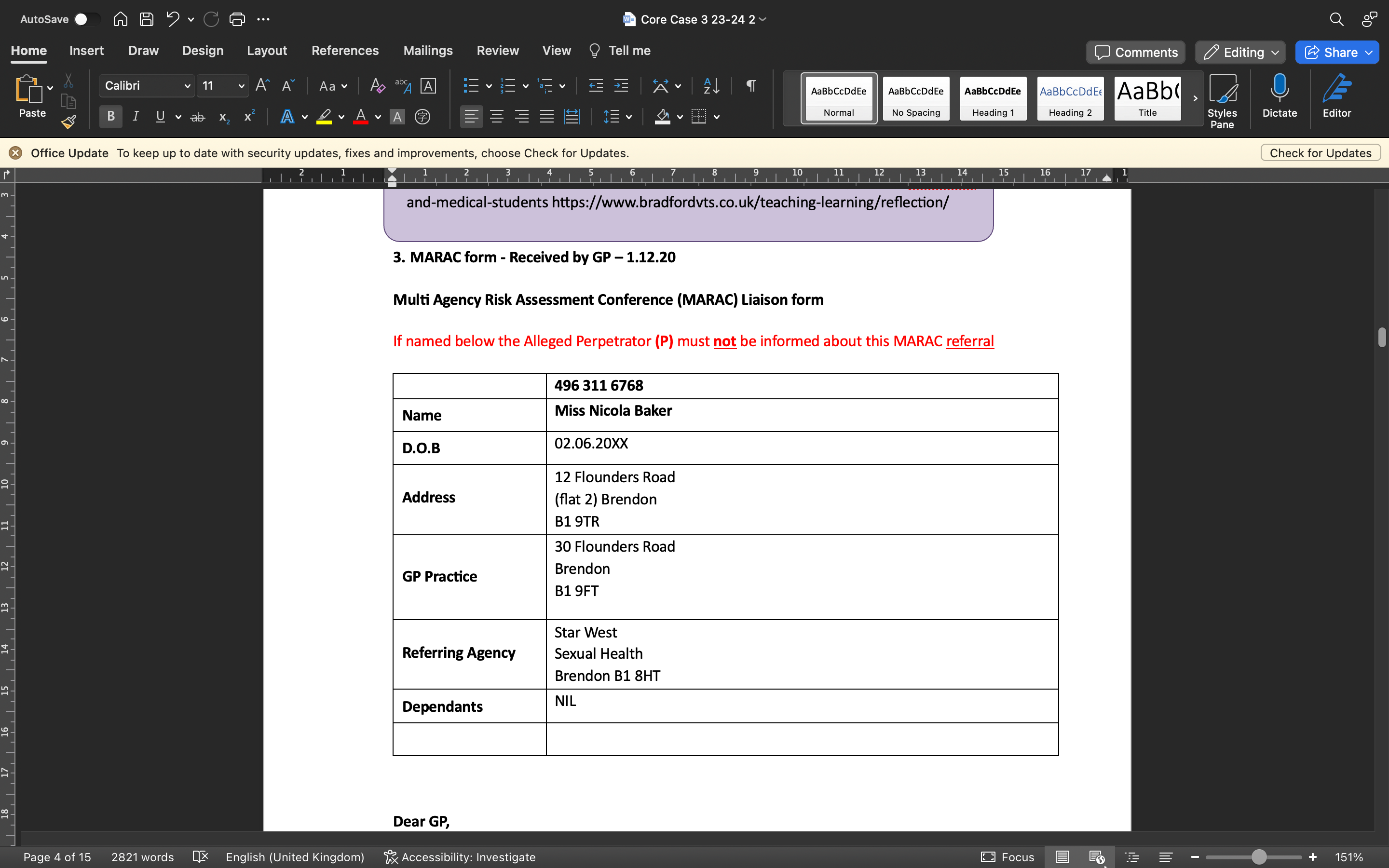 EMIS consultation: Dr Wise 		Patient name: Nicola Baker(F) 	Age: 15
MARAC received and filled out. 
Message to admin staff to call patient in for face-to-face appointment. 
Sandy (Administrator) – left voicemails with patient and letter asking to come in. No response.
Continuing management……..
Nicola is booked for an emergency appointment 3 months later
EMIS consultation: Dr Wajid (locum GP) 		Patient name: Nicola Baker(F) 	Age: 15
F2F appointment 

PC: 
Foul smelling vaginal discharge 

HPC: 
2-month hx of foul smelling yellow vaginal discharge. 
No PVB – No IMB or PCB. No abdo pain. 
LMP 19th May 
Feels systemically well – no fever. 
Never had smear test 
Unsure when last STI check was, sexually active, not using contraception. 

Plan
Advised needs TCI for speculum and to do swabs 
Booked F2F for swabs 
 
The patient is reluctant to be examined by a male physician. 
Booked with female colleague for next week
Discussion Point: Intimate examinations
What do you think of this consultation, is there anything you would like to add? 
Which swabs will the GP be doing? 
What are the differential diagnoses for PV discharge? 
What are chaperones and why are they important? 
Can patients refuse chaperone? Are doctors obliged to perform exams if the patient refuses chaperones? 
Is there any circumstances under which a opposite sex doctor examine a patient against their preference for same sex doctor?
Continuing management……..
Nicola is reviewed by Dr Smith (female GP) the next week.
She is examined and swabs are taken.
Part 2
Continuing management……..
You are reviewing your documents.
You have received the following discharge summary.
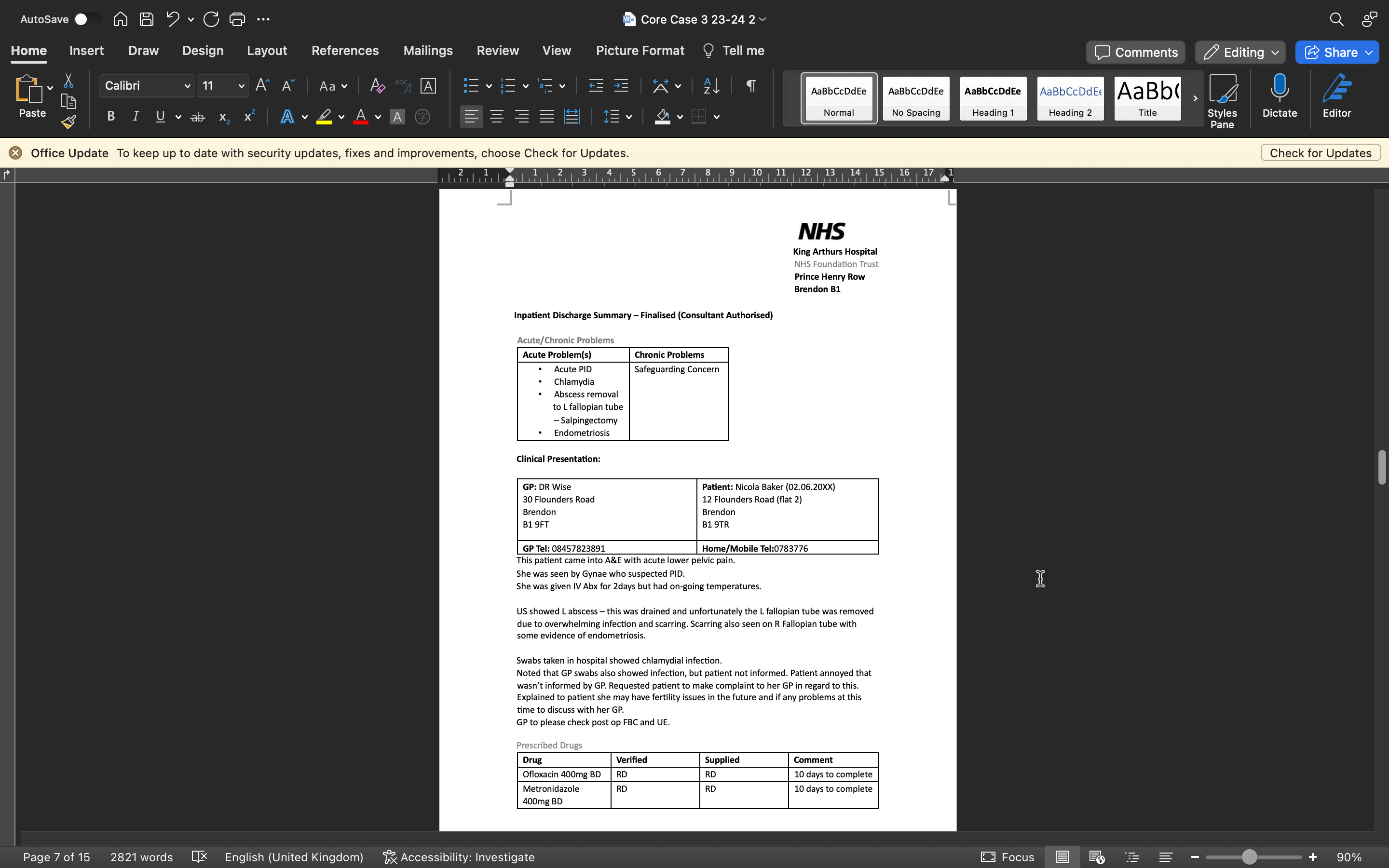 Discussion Point: Communication between primary and secondary care
Who receives a copy of the discharge summary?
What do you think of this discharge summary?
What happens when a possible clinical error is detected?
How should the GP follow this patient up?
How does contact tracing work? How does it affect patient confidentiality if the patient is not happy for you to inform their partner?
Continuing management……..
You are made aware by the practice manager that a complaint to the GP practice has been raised by Nicola's Mother
EMIS  Admin note: Dr Smith	Patient name: Nicola Baker(F) 	Age: 15
Dear Dr Smith,
 
I am writing to complain about the fact that my daughter Nicola was not diagnosed correctly by yourself. She came to see you with vaginal discharge, and you took some swabs and that was it. You did not ring me or Nicola with the results or give her any treatment! 
She ended up in A&E as the discharge got worse. They said she had chlamydia and that it had shown up on the system when you took the swab. They said it was so far advanced they had to operate and now she may have fertility problems in the future. 

We are disappointed that you did not inform Nicola or I of her results and that this led to serious complications.  I want to raise this formally and take it up to whoever can help me. 

Your Sincerely, 
Marie Baker
(Mother of Nicola)
What is your practice policy for complaints? Share what happens in your practice. 
Who should respond to this email? 
Should there be a written response or verbal? 
How do you think you would feel if you were the clinician on the receiving end of this email?
Discussion Point: Managing complaints
Continuing management……..
A significant events meeting is called in the practice
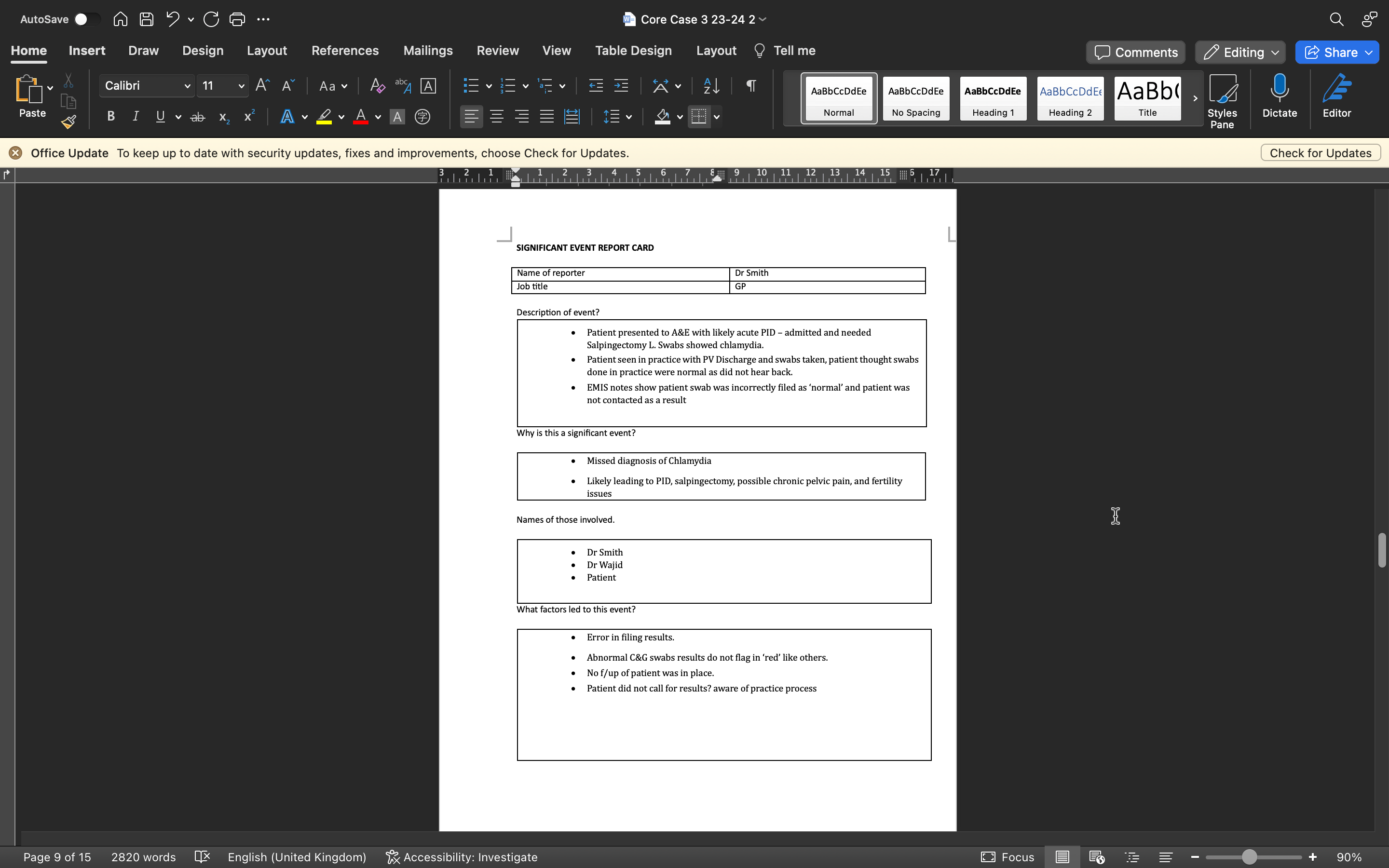 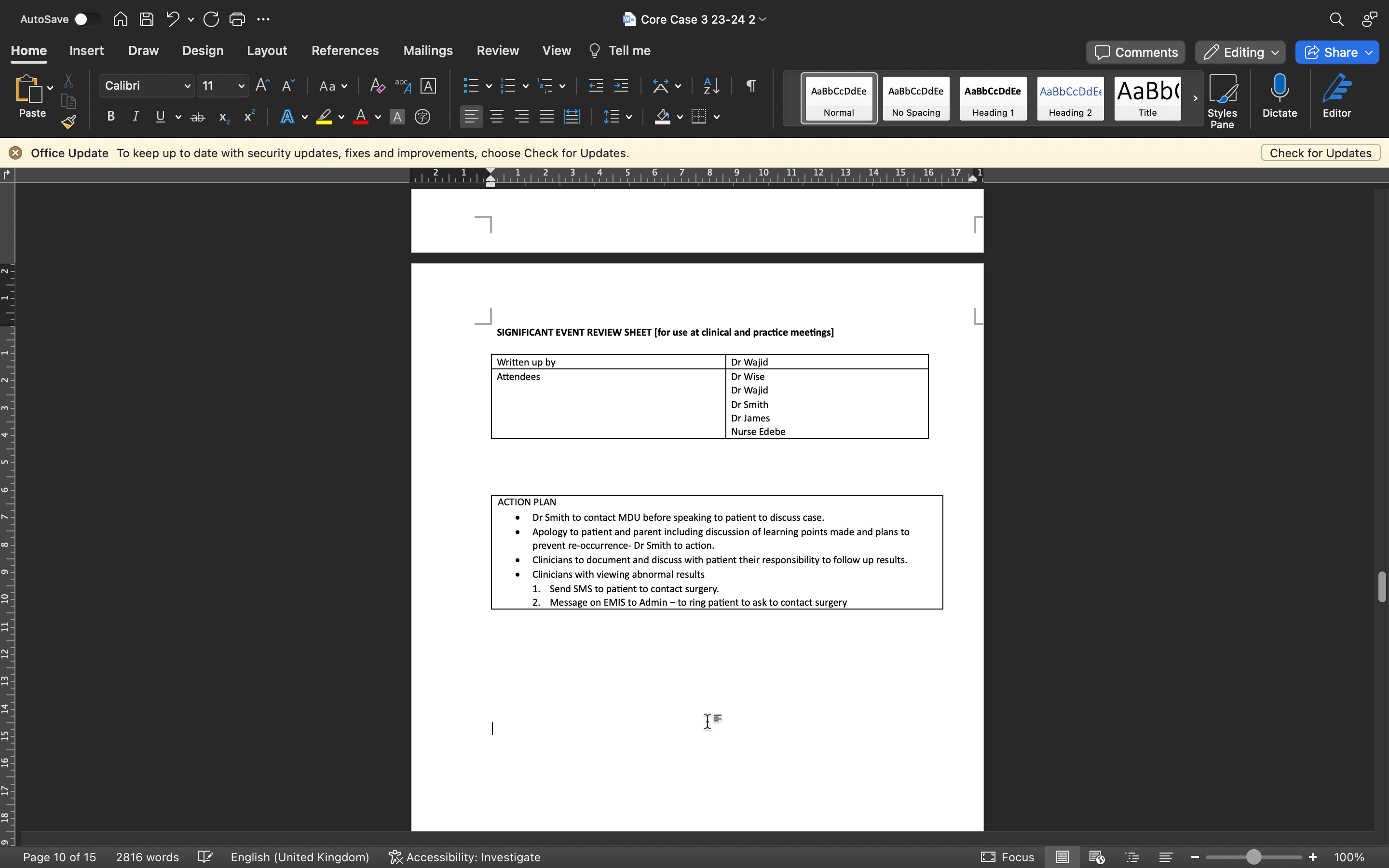 EMIS  Consultation: Dr Smith	Patient name: Nicola Baker(F) 	Age: 15
Spoke to patient & mother and explained that the swab result had incorrectly been labelled as normal. We apology for our part played in the possible misdiagnosis. 
 
Patient's mother understandably annoyed at possible future complications. Especially given last few difficult years dealing with abuse. She feels supported by victim support and local sexual health clinic. 

Patient just wanted to put it all behind her and seems she may never be fully rid of it as may have to deal now with these complications. 
 
Offered apologies again and patient seemed content with explanation and action points.
What are your reflections on how this complaint was handled- do you think it was handled well?
What would happen if the patient was not satisfied with the response and wanted to take this further?
Does anyone have any experiences of SEA at their practice?
Discussion Point: Managing complaints
Common Gynaecological problems  
https://cks.nice.org.uk/topics/vaginal-discharge/diagnosis/assessment/
https://cks.nice.org.uk/topics/infertility/
https://cks.nice.org.uk/topics/endometriosis/

GP- maintaining a portfolio 
https://elearning.rcgp.org.uk/pluginfile.php/170659/mod_book/chapter/376/Marac-Guide-for-GPs-Final-130617.pdf
https://www.healthcareers.nhs.uk/career-planning/career-planning/developing-your-health-career/developing-your-portfolio/e-portfolios-doctors
https://www.gmc-uk.org/-/media/documents/dc11703-pol-w-the-reflective-practioner-guidance-20210112_pdf-78479611.pdf
https://www.themdu.com/guidance-and-advice/guides/significant-event-analysis

Ethics and Safeguarding 
https://www.areyouok.co.uk/im-a-professional/marac/
https://www.bma.org.uk/media/swsfdkbw/children-and-young-people2024.pdf
https://www.bma.org.uk/media/iurldd5z/core-ethics-guidance.pdf
Resources
OSCE
https://cks.nice.org.uk/topics/gonorrhoea/diagnosis/assessment/
https://www.bashh.org/_userfiles/pages/files/resources/sh_guidelines_2019_ijsa.pdf
https://teachmeobgyn.com/history-taking-examinations/history-taking/sexual/

Contraception 
https://www.fsrh.org/Common/Uploaded%20files/documents/fsrh-ukmec-summary-september-2019.pdf
https://www.fpa.org.uk/
Resources
End slide